Document Delivery and ILL in Discovery: making it easier for users
Melissa Eighmy Brown - University of Minnesota
Kate McCready – University of Minnesota
Melissa Eighmy Brown
Manager, Interlibrary Loan Borrowing
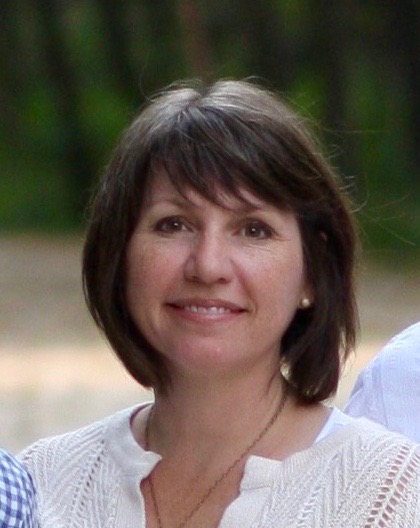 Kate McCready
Director, Content Services Department
University of Minnesota Overview
2017 Twin Cities Student Enrollment: 51,848
Libraries on the TC Campus: 12
Volumes in our Collections: 8,256,400

ILL Borrowing: 48,165
ILL Lending (total including state resource sharing program): 107,430
Agenda:
The Ideal
Feasibility Analysis
Implementation
The Ideal
[Speaker Notes: We have a new service approved (with staff allocation and a budget to pay for the scanning work) but now what….?

How do we present this to our patrons? What will users understand best? How can we shift decision making from the user to us to make the process ”smarter” and more intuitive? How do we remove the barriers that make this difficult for our affiliates?]
A Short History…
2011: U of MN discontinues fee-based Doc Del Service
Implements soft-roll out of free service in 2016
2017: exploring options to incorporate new document delivery service into existing discovery environment
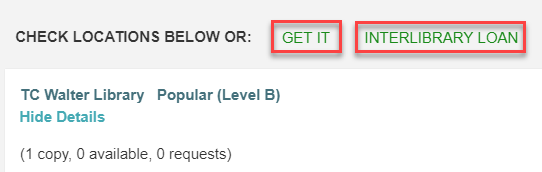 Delivery Services
[Speaker Notes: 2 different divisions
4 different campuses
Each service has a different name…]
The Ideal
One Button Smart Fulfillment System
Request form with optional chapter fields
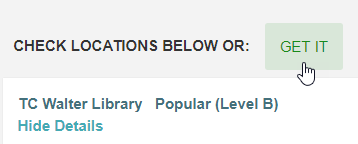 Availability  check
ILL or Doc Del
Local Paging
Removing Jargon
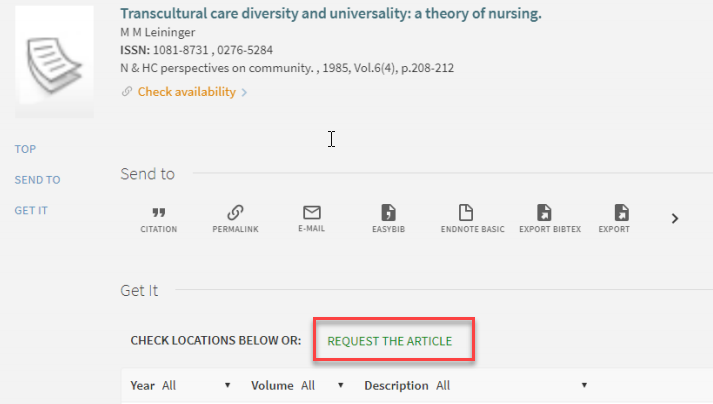 Feasibility Analysis
Road blocks and Issues
[Speaker Notes: MMSID isn’t passed]
Environmental Scan – DD Requests
*User = Grad Students + Faculty
[Speaker Notes: Looked at BTAA DD Stats. Then used the user population of grad students and faculty as reported 
Libraries with document delivery services presented in Discovery have significantly higher numbers of requests]
Environmental Scan - Ratio of ILL:DD
[Speaker Notes: 25,000 ILL requests would translate to 5,000 DD requests.

25,000 ILL requests inside discovery would translate to 10,000 requests.]
Estimates
[Speaker Notes: MMSID isn’t passed]
Potential Costs per 15,000 Requests
Mediation Staff Costs: 1 staff person = ~$40,000
Scanning Staff Costs: 15,000 requests = $24,000

An increase of 10,000 DD requests (medium estimate) would cost: ~$45K to $50K
[Speaker Notes: MMSID isn’t passed]
Implementation
Revised Ideal
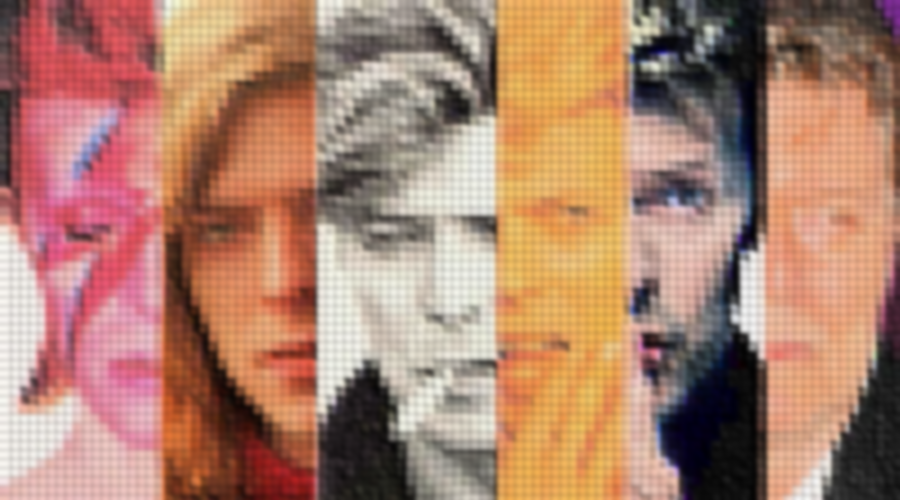 [Speaker Notes: Phased implementation
Naming Service
Promotion
Discovery
Allowing the service to grow
Potentially removing public facing recalls, improving technologies (Rapid, MMSID passing, etc.), expanding service to system campuses, etc.
Adding to discovery]
Name the Service Survey
Table with iPads at 3 libraries
Emailed survey to students and faculty who had used ILL in the past year
[Speaker Notes: As our ideal became more complicated to implement, additional testing to name the overall service.]
Results
“Anything but Scan and Deliver”
Simplifying the ILLiad Chapter Request
Modified book form to include optional chapter fields
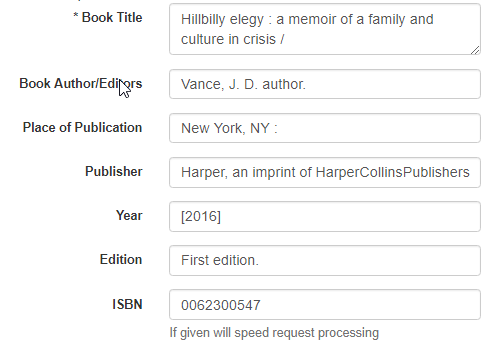 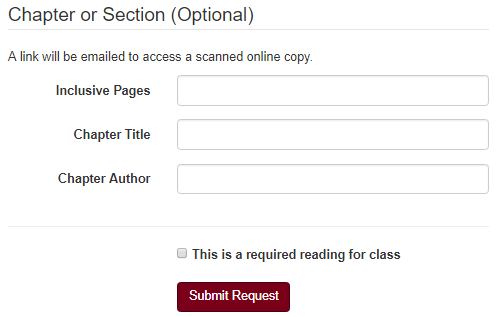 [Speaker Notes: First step:

Improved the request form to allow for collecting the appropriate data about the item.]
Usability: ILL and Doc Del in Discovery
Tested  Get a Chapter  and  Get the Article

Results: 
The word “Get” implies immediacy
ILL and Document Delivery are complicated in that they are siloed from other services. 
Users expected ILL requests to be in their main Library Account (not in ILLiad), even after just having submit the request in ILLiad.
[Speaker Notes: Initial testing done within Discovery layer (Primo). Circling back to one of our first slides where we noted that we want to remove jargon. 
Ensure words are chosen carefully and navigation works for users.]
Item Available with Document Delivery
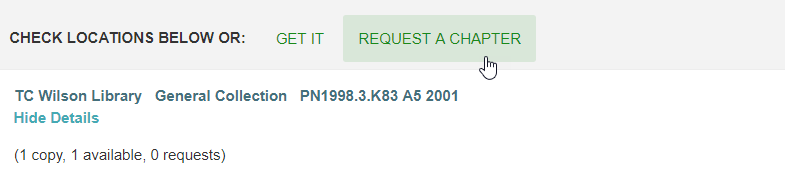 Item Checked Out, Recallable, with Document Delivery and ILL Option
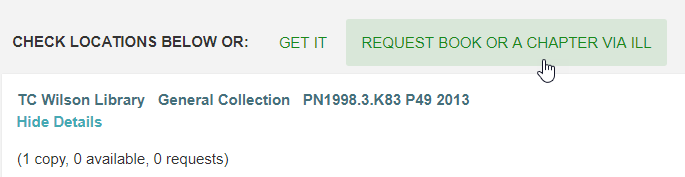 Questions?
Melissa Eighmy-Brown
Kate McCready
University of Minnesota
University of Minnesota
eighm002@umn.edu
mccre008@umn.edu